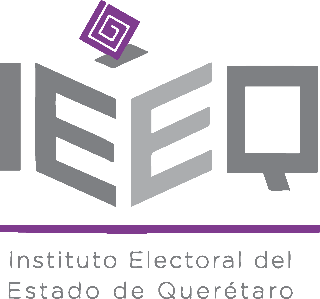 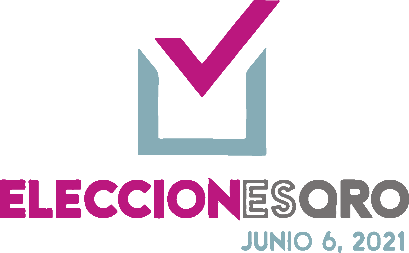 Apartado 1. La Función de Oficialía Electoral

Apartado 2. Violencia Política en razón de género.

Apartado 3. Regímenes sancionadores.
Lic. Carlos Abraham Rojas Granados.

Coordinador de la Oficialía Electoral
del Instituto Electoral del Estado de Querétaro
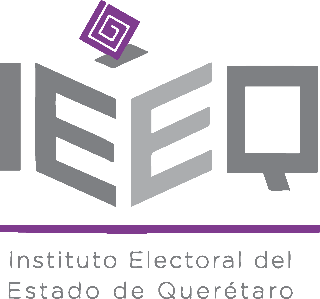 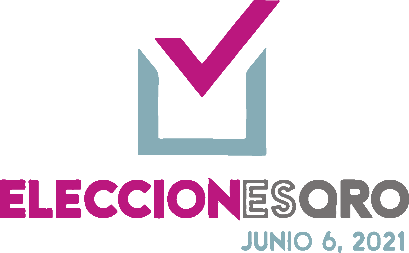 Apartado 1. La Función de Oficialía Electoral
¿Que es la Oficialía Electoral?
Función de orden público, que nació a partir de la reforma constitucional del diez de febrero de dos mil catorce. 

Su finalidad es dotar al funcionariado público perteneciente a los organismos públicos locales, entre ellos al Instituto Electoral del Estado de Querétaro, para que den fe pública al constatar actos en materia electoral.

En el Instituto, la función de Oficialía Electoral recae en Secretaría Ejecutiva, Dirección Ejecutiva de Asuntos Jurídicos, Coordinación de Oficialía Electoral y en las Secretarías Técnicas de los Consejos Distritales y Municipales, así como en el funcionariado en que se delegue dicha función.
Artículo 116. fracción IV. inciso c), numeral 6º.

Los organismos públicos locales electorales contarán con servidores públicos investidos de fe pública para actos de naturaleza electoral, cuyas atribuciones y funcionamiento serán reguladas por la ley. 

Art. 41. fracción V. Apartado A. La organización de las elecciones es una función estatal que se realiza a través del Instituto Nacional Electoral y de los organismos públicos locales.
…

Párrafo cuarto. El Instituto contará con una oficialía electoral investida de fe pública para actos de naturaleza electoral, cuyas atribuciones y funcionamiento serán reguladas por la ley.
…
Fe pública
Autoridad atribuida por el estado a ciertas personas para que los hechos que perciban sean considerados auténticos (deben actuar en el ámbito de su competencia legal, material y territorial). Su dicho convierte a los hechos en algo evidente y notorio, es decir, algo cierto y veraz.

Garantiza la veracidad de determinados hechos que le interesan al derecho, por lo que en el ejercicio de la misma, el fedatario público contribuye a otorgar seguridad jurídica.

Los hechos que consignan se presumen ciertos y son valorados por una autoridad en el ejercicio de sus funciones, esto permite que esa instrumental, como documental pública, tenga valor probatorio pleno en un procedimiento o en un juicio, lo que es útil para la justicia –electoral–, salvo que exista prueba en contrario.
Finalidad de la Fe pública
1. Que lo apreciado por el funcionariado se tenga como verdadero, salvo prueba en contrario.

2. Su valor probatorio depende de lo percibido por los sentidos, así como de la congruencia lógica y el detalle de la narración que se realice con motivo de la misma.
Tipos de fe pública electoral
Jurisdiccional: Desarrollada por el funcionariado de los tribunales. (Otorgada por ley a las y los actuarios o notificadores, las y los Secretarios de Estudio y Cuenta, así como a las y los Secretarios Generales de Acuerdos).

Administrativa: Es la desarrollada por el funcionariado facultado por el Instituto Nacional Electoral y Institutos Electorales Locales (Instituto Electoral del Estado de Querétaro); otorgada por la ley o acuerdo delegatorio. (Oficialía Electoral).
Valor probatorio
Sistema de justicia electoral: Pleno 

Sistema de justicia penal electoral: 

Depende del sistema procesal en el que nos encontremos, sea sistema de justicia penal tradicional o el sistema de justicia penal acusatorio.  En este último tendrá valor de indicio.
Fundamentación
Artículo 2, del Reglamento de la Oficialía Electoral del Instituto Electoral del Estado de ´Querétaro.

Fracción XIV. Acto o hecho: Cualquier situación o acontecimiento susceptible de generar consecuencias de naturaleza electoral y que puede ser objeto de la fe pública ejercida por la Oficialía.

Fracción XV. Fe pública: Atributo del estado ejercido a través del funcionariado del Instituto, o del notariado público para garantizar la veracidad de determinados actos o hechos exclusivamente de naturaleza electoral en el estado de Querétaro; mediante la cual se deja constancia del modo, tiempo y lugar en que estén aconteciendo.
Objeto de la fe pública
Artículo 3 del ROEIEEQ. 

    * La Oficialía tiene por objeto dar fe pública para: 

Constatar dentro y fuera del proceso electoral, actos o hechos que pudieran afectar la equidad en la contienda electoral. 

Evitar a través de la certificación, que se pierdan o alteren los indicios o elementos relacionados con actos o hechos que constituyan presuntas infracciones a la legislación electoral.
 
Recabar, en su caso, elementos probatorios dentro de los procedimientos sancionadores tramitados y sustanciados por la Dirección.
 
Certificar cualquier otro acto, hecho o documento relacionado con las atribuciones propias de la Oficialía Electoral, de acuerdo con lo establecido en este Reglamento.
Fe pública en el ámbito electoral
La discusión del tema de la Oficialía Electoral, surge como producto de una serie de quejas presentadas por los Partidos Acción Nacional y de la Revolución Democrática, así como de discusiones en el Senado de la República.

En ese sentido, los senadores plantearon que se tenían ciertos problemas con relación a las autoridades ministeriales, jueces, secretarías de los órganos jurisdiccionales y el notariado público con relación a la fe pública. 

Tales como la presentación de problemas relativos a dar fe de hechos suscitados y la posible violación a la legislación, normatividad o principios en materia electoral.
¿Qué sucedía?
Los partidos políticos o ciudadanía acudían al notariado público para solicitar dar fe de determinados actos o hechos:

1. La respuesta del notariado público era no querer participar por no comprometerse desde la perspectiva política en el ámbito de lo local. 

2. Existía un tema de interpretación, puesto que los colegios del notariado planteaban que cuando la norma establecía que se tenía que dar fe pública el día de las elecciones, solo sería durante de la jornada electoral; por tanto, NO durante las veinticuatro horas del día de la elección, sino solamente en los ámbitos específicos del inicio de la instalación de las casillas y su cierre, así como la conclusión y remisión de los paquetes a los Consejos Distritales a nivel federal y a los Consejos Distritales y Municipales a nivel Estatal, debido a que eso era lo dispuesto por la normatividad vigente en dos mil catorce. 

Fue la propia interpretación y la negativa de algunos notarios públicos lo que llevó a esta discusión en el ámbito de la cámara de senadores, así como del congreso de la unión, por lo que la reforma para la incorporación de esta figura tiene que ver con una  implementación de fe pública.
INICIATIVACONPROYECTODEDECRETOPORELQUESEADICIONALABASEVDELARTÍCULO41DELACONSTITUCIÓNPOLÍTICADELOSESTADOSUNIDOSMEXICANOS, EN MATERIA DE VIGILANCIA Y FISCALIZACIÓNELECTORAL
(…)
Porotraparte,lospartidospolíticossehanenfrentadohistóricamentealaimposibilidaddeprobarhechosquequebrantanelordenjurídicoelectoral,debidoaquenoexisteunfuncionarioelectoralquedeformaprontayexpeditapuedadarfedeloshechosqueenmateriaelectoralconstituyanunainfracción;además,conlainiciativaquesepropone,losórganoselectorales,tantoadministrativoscomojurisdiccionales,contaríanconinformaciónfidedignasobrelosactosquerealizanlosciudadanos,partidosyagrupacionespolíticas,aspirantes,precandidatosycandidatosdentroofueradelprocesoelectoral.(…)
(…)
Entalvirtud,seproponelacreacióndeunafiguradenominadaOficialElectoral,investidodefepúblicaparaconstatarydarfedelarealizacióndeactosyhechosenmateriaelectoral,unfuncionarioqueotorguecertezatantoalosactorespolíticoscomoalasautoridadesyaquesuactuaciónseríaconcurrenteconelprocesoelectoral,noposterioraélyquepermitirálaoportunaactuacióndelasautoridadestantoenmateriadefiscalizacióncomodecumplimientoalasdisposicionesrelativasaprecampañaycampaña,colocacióndepropagandaelectoralenlugaresprohibidos,propagandaquedenigrealasautoridades,candidatosypartidos,entreotros.(…)
Presentada por el Senador José Rosas Aispuro Torres, (PAN), el 20 de agosto de 2013, misma que se discutió y votó en sesión del 5 de diciembre de 2013 y se publicó en el Diario Oficial de la Federación el 10 de febrero de 2014.
Ley Electoral del Estado de Querétaro
Artículo 63, párrafo segundo: 
En el ejercicio de la función de la oficialía electoral, la persona titular de la Secretaría Ejecutiva, la Dirección Ejecutiva de Asuntos Jurídicos, y las personas titulares de las Secretarías Técnicas de los consejos distritales y municipales, así como al personal del Instituto a quienes se delegue esta función tendrán las siguientes atribuciones:

a) A petición de los partidos políticos o candidaturas independientes, dar fe de la realización de actos y hechos en materia electoral que pudieran influir o afectar la equidad en las contiendas electorales.
b) A petición de los órganos del Instituto, hacer constar hechos que influyan o afecten la organización del proceso electoral. 
c) Solicitar la colaboración del notariado público para el auxilio de la función electoral durante el desarrollo de la jornada electoral en los procesos electorales locales.
Artículo 77. La Dirección Ejecutiva de Asuntos Jurídicos contará con una Coordinación Jurídica y una Coordinación de Instrucción Procesal. Durante los procesos electorales tendrá una Coordinación de Oficialía Electoral de carácter temporal. 

Son facultades de la Dirección, las siguientes:
…
X. Ejercer la función de oficialía electoral;
…
Función de la intervención
Constatar y documentar actos o hechos y vigilar el proceso electoral, específicamente en la función de recabar elementos probatorios a través de la emisión de un acta circunstanciada en cumplimiento a los principios rectores de la función electoral. “De manera oportuna y diligente”.

Finalidad

Constatar y documentar actos o hechos dentro de su ámbito de actuación, que pudieran afectar la equidad en la contienda electoral, así como vigilar el proceso electoral, a través de la elaboración de actas de Oficialía Electoral.
Principios rectores
Artículo 5 del ROEIEEQ
Además de los principios rectores en el ejercicio de la función electoral de certeza, legalidad, independencia, imparcialidad, equidad, objetividad y máxima publicidad, en la Oficialía se observarán los siguientes: 
Inmediación: Implica la presencia física, directa e inmediata del funcionariado del Instituto que ejerce la función de la Oficialía, ante los actos o hechos que constatan.
Idoneidad: La actuación de quien ejerza la función de la Oficialía ha de ser apta para alcanzar el objeto de la misma en cada caso concreto.
Necesidad o mínima intervención: En el ejercicio de la función, deben preferirse las diligencias de constatación que generen la menor molestia a los particulares e instituciones.
Autenticidad: Se reconocerá como cierto el contenido de las constancias emitidas en ejercicio de la función, salvo prueba en contrario.

Seguridad jurídica: Garantía que proporciona quien ejerce la fe pública, al Estado y a quien realizó la petición, con lo cual se contribuye al orden público y se brinda certeza jurídica.

Oportunidad: La función de la Oficialía será ejercida dentro de los tiempos propicios para hacerla efectiva, conforme a la naturaleza de los actos o hechos a constatar y la disponibilidad del funcionariado del Instituto.  

Objetivación: Toda actuación y lo percibido por quien ejerza la Oficialía debe constar en un documento por escrito para su validez y con los elementos idóneos, con la finalidad de dar un carácter objetivo al acto o hecho verificado, acercándose a la realidad de forma imparcial.
Sujetos de la función
Artículo 7 del ROEIEEQ. En el Instituto Electoral del Estado de Querétaro:

Titular de la Secretaría Ejecutiva;
Dirección Ejecutiva de Asuntos Jurídicos;
Secretarías Técnicas de los Consejos Municipales y Distritales;
Demás funcionarios en quienes se delegue esta función. (Aux. S.T.)
Artículo 11 del ROEIEEQ. El funcionariado del Instituto podrá ejercer la función de la Oficialía de manera individual, conjunta o sucesiva, lo cual deberá hacerse constar en el acta correspondiente.
Artículo 13 fracción III y 27 del ROEIEEQ. La Dirección Ejecutiva de Asuntos Jurídicos deberá llevar un registro de las peticiones recibidas ante el Instituto, así como de las actas de las diligencias que se realicen en ejercicio de la función de la Oficialía Electoral. (Sistema informático de Oficialía-IEEQ).
Legitimación
Artículos 63, incisos a) y b) de la LEEQ, así como 15 y 16 del ROEIEEQ. 
Partidos políticos, a través de sus representaciones acreditadas ante el Consejo General o Consejos Distritales y Municipales.
Candidaturas independientes por sí o a través de sus representaciones legítimas.
Órganos del Instituto, (hacer constar actos o hechos que influyan o afecten la organización del proceso electoral.)  
Tribunal Electoral del Estado de Querétaro, (constatar actos o hechos con motivo de la sustanciación o resolución de procedimientos sancionadores).
Artículo 118  de la LEEQ. 
Durante el día de la Jornada Electoral, la oficialía electoral del Instituto en atención a su capacidad operativa se encuentra a disposición de los partidos políticos, candidaturas y ciudadanía.
Generalidades
Artículo 6  del ROEIEEQ. 
Para el ejercicio de la función de la Oficialía se deberá observar lo siguiente: 
Que toda petición, para su trámite, cumpla con los requisitos de este Reglamento.
El respeto al principio de autodeterminación de los partidos políticos, conforme lo previsto en la Ley General de Partidos Políticos. 
No limitar el derecho de los partidos políticos o de las candidaturas independientes para solicitar el servicio de fe pública de actos o hechos que proporciona el notariado público.
La función de la Oficialía no limita ni sustituye la colaboración de la fe pública notarial para el auxilio de la autoridad electoral durante el desarrollo de la jornada electoral en el proceso electoral de la entidad, en términos de lo previsto en la Ley Electoral.
Requisitos
Artículo 16  del ROEIEEQ. 
Entregarse por escrito en la Oficialía de Partes del Instituto o ante los Consejos, según corresponda.
Presentarse por lo menos con cuarenta y ocho horas de anticipación a los actos o hechos que se pretende sean constatados
Nombre del partido político, de la candidatura independiente o persona peticionaria que cuente con legitimación, así como de su representación legítima y los documentos que acrediten el carácter con el que comparece, salvo la representación de los partidos políticos con acreditación ante el Consejo General o Consejos. 
Nombre o denominación del partido político, o de la persona física o moral, de las personas señaladas como presuntas responsables de actos o hechos que afecten la contienda electoral
Domicilio para oír y recibir notificaciones. En el caso que se omita, estas se realizarán por estrados.
Señalar el domicilio completo, o en su caso ubicación exacta del lugar en el que se solicite se presencien los actos, hechos a fin de dar fe pública de los mismos.
Podrá presentarse como parte de un escrito de denuncia o de forma independiente. 
Contener la narración expresa y clara de los actos o hechos a constatar y de las circunstancias precisas de modo, tiempo y lugar que hagan posible ubicarlos objetivamente.
Señalar de manera precisa las circunstancias de modo, tiempo y lugar de los actos o hechos a certificar que causen afectación al proceso electoral o vulneren los bienes jurídicos tutelados por la legislación electoral. 
Acompañarse de los medios indiciarios o probatorios, en su caso.
Cuando se refiera a propaganda considerada calumniosa, sólo podrá solicitarse por la parte afectada.
Las solicitudes vinculadas con la asistencia a eventos deberán especificar de manera precisa los actos a verificar en el sitio señalado, así como precisar las circunstancias de modo, tiempo y lugar de los hechos objeto de la petición, en ningún caso se deberán utilizar referencias genéricas o imprecisas. 

En el caso de la certificación de videos o audios, deberá precisarse el minuto de inicio y conclusión de cada acto o hecho objeto de la petición. 

La petición deberá atender los requisitos citados y bajo ninguna circunstancia al señalar los actos o hechos a constatar podrá realizarse de manera genérica.
Requisitos elementales de las actas circunstanciadas
Artículo 21, fracción III del ROEIEEQ. 

Datos de identificación del funcionariado del Instituto que tenga a cargo la diligencia, así como el área de su adscripción.
Fecha de presentación de la petición, nombre de quien la realizó y calidad con la que se ostentó. 
En su caso, mención expresa de la actuación del funcionariado del Instituto fundada en un acuerdo u oficio delegatorio de la Secretaría Ejecutiva o la Dirección.
Fecha, hora y ubicación exacta del lugar donde se realiza la diligencia.
Los medios por los cuales se cercioró de que dicho lugar es en el que se ubican o donde ocurren los actos o hechos señalados en la petición.
Precisión de las características o rasgos distintivos del sitio de la diligencia.
Descripción detallada de lo observado con relación a los actos o hechos materia de la petición o que acontezcan durante la diligencia.
Nombre y datos de identificación de las personas que durante la diligencia proporcionen información respecto a los actos o hechos a constatar.
En su caso, una relación clara entre las imágenes fotográficas que pueden ser recabadas durante la diligencia y los actos o hechos constatados.
Referencia a cualquier otro dato importante que ocurra durante la diligencia.
Firma del funcionariado del Instituto encargado de la diligencia.
Impresión del sello de la Secretaría Ejecutiva, de la Dirección, de la Coordinación o de los Consejos.
Cuando la petición verse sobre la certificación de publicaciones en redes sociales, ligas de internet, páginas, plataformas, entre otras, respecto de las cuales existan videos o imágenes que, por su cantidad, contenido o dimensión impliquen una gran diversidad de información, el funcionariado referirá su existencia y realizará una descripción general de lo observado. 
Sólo se podrá dar fe de los actos o hechos que puedan ser percibidos por los sentidos y no se podrán emitir conclusiones ni juicios de valor acerca de los mismos.
Ley General en Materia de Delitos Electorales
Artículo 17 de la LGMDE. 

Se impondrán de cien hasta quinientos días multa a quien estando obligado se niegue injustificadamente a dar fe de hechos o certificar documentos concernientes a la elección.
Marco normativo
Constitución Política de los Estados Unidos Mexicanos.

Ley Electoral del Estado de Querétaro. 

Ley General en Materia de Delitos Electorales.

Reglamento de la Oficialía Electoral del Instituto Electoral del Estado de Querétaro.

Criterios y determinaciónes emitidas por el Tribunal Electoral del Poder Judicial de la Federación.
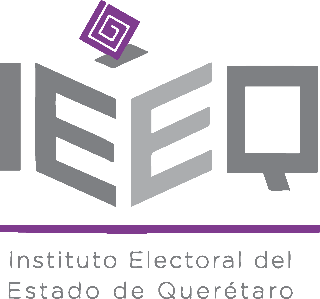 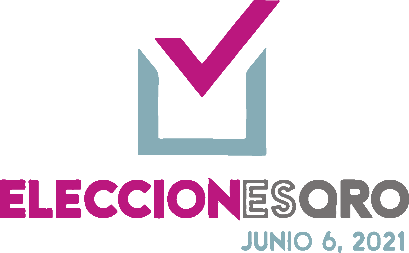 Apartado 2. Violencia Política en razón de género.
Ley Electoral del Estado de Querétaro
Artículo 5. Para efectos de esta Ley se entenderá: 
II. En lo que se refiere a otros conceptos: 
…
p) Violencia política. Es toda acción u omisión ejercida contra las personas y que tiene por objeto o resultado limitar, anular o menoscabar el ejercicio efectivo de los derechos político electorales; la participación y representación política y pública; el desempeño de un cargo, actividad o responsabilidad y la toma de decisiones inherentes a los mismos; y las prerrogativas y funciones públicas. 
Se entenderá́ por violencia política hacia las mujeres cualquiera de estas conductas, cometidas en su perjuicio en razón de género. Se entenderá que las acciones u omisiones se basan en elementos de género, cuando se dirijan a una mujer por ser mujer; le afecten desproporcionadamente o tengan un impacto diferenciado en ella.
Artículo 5, fracción II
La violencia política contra las mujeres en razón de género se manifiesta, entre otras, a través de las siguientes conductas: 
Obstaculizar a las mujeres, los derechos de asociación o afiliación política; 
Ocultar información a las mujeres, con el objetivo de impedir la toma de decisiones y el desarrollo de sus funciones y actividades;
. Ocultar la convocatoria para el registro de precandidaturas o candidaturas, o información relacionada con ésta, con la finalidad de impedir la participación de las mujeres;
4. Proporcionar a las mujeres que aspiran a ocupar un cargo de elección popular, información falsa, incompleta o imprecisa, para impedir su registro; 

5. Obstaculizar la precampaña o campaña política de las mujeres, impidiendo que la competencia electoral se desarrolle en condiciones de igualdad, y 
6. Cualesquiera otra acción que lesione o dañe la dignidad, integridad o libertad de las mujeres en el ejercicio de sus derechos políticos y electorales.
Artículo 7. Ley Electoral.
Párrafo tercero:
… 
El ejercicio de los derechos y el cumplimiento de las obligaciones de la ciudadanía en el ámbito político electoral se regirá́ por el principio de la no violencia.
Artículo 14. Ley Electoral.
Artículo 14. 
Son requisitos para ser postulado y, en su caso, para ocupar cualquier cargo de elección popular, los siguientes:
…
VIII. No haber sido condenado por el delito de violencia política contra las mujeres en razón de género, en el último año antes del día de la elección.
Artículo 34. Ley Electoral
Los partidos políticos están obligados a:
…
III. En todo momento abstenerse de cualquier expresión que calumnie a las personas en la propaganda política electoral que difundan o que implique violencia política;
Artículo 53. Ley Electoral
Son fines del Instituto:
…
VI. Vigilar que las actividades de los partidos políticos en el Estado y las agrupaciones políticas estatales se desarrollen con apego a esta Ley, la Ley de Partidos, así como los lineamientos que emita el Consejo General para que los partidos políticos prevengan, atiendan y erradiquen la violencia política, y vigilar que cumplan con las obligaciones a que están sujetos;
Artículo 76. Ley Electoral.
La Dirección Ejecutiva de Educación Cívica y Participación tiene las siguientes competencias: 
VIII. Realizar campañas de información para la prevención, atención y erradicación de la violencia política, así como capacitar al personal del Instituto;
…
Artículo 100. Ley Electoral.
Artículo 100. Desde el inicio de las campañas electorales y hasta la conclusión de la jornada electoral se atenderán las siguientes disposiciones:
....
III. La propaganda electoral está constituida por los elementos producidos, empleados y difundidos durante el periodo de campañas electorales por las candidaturas independientes, partidos políticos, coaliciones y sus candidaturas, con el propósito de obtener el voto, tales como escritos, publicaciones, imágenes, grabaciones y proyecciones, debiendo abstenerse de expresiones que calumnien a las personas o implique violencia política. La propaganda que contravenga lo anterior podrá ser retirada o suspendida mediante el procedimiento sancionador correspondiente. Los partidos deberán sujetar su propaganda electoral a las condiciones establecidas por la Constitución Política, la Constitución Local, las Leyes Generales y esta Ley;
Artículo 213. Ley Electoral
Constituyen infracciones de los partidos políticos, coaliciones, asociaciones políticas estatales y candidaturas independientes, a la presente Ley:
…
VII. Cometer violencia política en términos de esta Ley; y
Artículo 214. Ley Electoral.
…
IV. Cometer violencia política en términos de esta Ley; y
…
Artículo 216. Ley Electoral
Constituyen infracciones a la presente Ley, por parte de las autoridades o de las personas servidoras públicas, según sea el caso, de la Federación, Estado y municipios, órganos autónomos y cualquier otro ente público:
…
VI. Cometer violencia política en términos de esta Ley;
VII. Menoscabar, limitar o impedir el ejercicio de derechos políticos electorales o incurrir en actos u omisiones constitutivos de violencia política, en los términos de esta Ley; y
Artículo 219. Ley Electoral
Constituyen infracciones a la presente Ley, por parte de los ministros de culto, asociaciones, iglesias o agrupaciones de cualquier religión o secta:
…
III. Ejecutar acciones que constituyan violencia política; y
…
Artículo 220. Ley Electoral
…
Además el Instituto podrá ordenar, por infracciones que constituyan violencia política, las siguientes medidas cautelares:
…
I. Realizar análisis de riesgos y un plan de seguridad; II. Retirar la campaña violenta contra la víctima, haciendo públicas las razones;
II. Retirar la campaña violenta contra la víctima, haciendo públicas las razones;
…
Artículo 220. Ley Electoral
III. Cuando la conducta sea reiterada por lo menos en una ocasión, suspender el uso de las prerrogativas asignadas a la persona agresora; IV. Ordenar la suspensión del cargo partidista, de la persona agresora, y V. Cualquier otra requerida para la protección de la mujer víctima, o quien ella solicite.
IV. Ordenar la suspensión del cargo partidista, de la persona agresora, y V. Cualquier otra requerida para la protección de la mujer víctima, o quien ella solicite.
Artículo 221. Ley Electoral
Las infracciones señaladas en los artículos anteriores, serán sancionadas conforme a lo siguiente: 
IV. Respecto la resolución de los procedimientos sancionadores, por violencia política:
Indemnización de la víctima; 
b) Restitución inmediata en el cargo al que fue obligada a renunciar por motivos de violencia; 
c) Disculpa pública, y 
d) Medidas de no repetición.
Artículo 232. Ley Electoral
Durante los procesos electorales, la Dirección Ejecutiva de Asuntos Jurídicos instruirá y el Tribunal Electoral resolverá, el procedimiento especial, cuando se denuncie la comisión de conductas que: 
….
En cualquier momento, en los procedimientos relacionadas con violencia política, la Dirección Ejecutiva de Asuntos Jurídicos, ordenará en forma sucesiva iniciar el procedimiento, así como resolver sobre las medidas cautelares y de protección que fueren necesarias. Cuando las medidas de protección sean competencia de otra autoridad, la Secretaría Ejecutiva dará vista de inmediato para que proceda a otorgarlas conforme a sus facultades y competencias.
Disposiciones del TEEQ en Materia de Violencia Política en razón de género
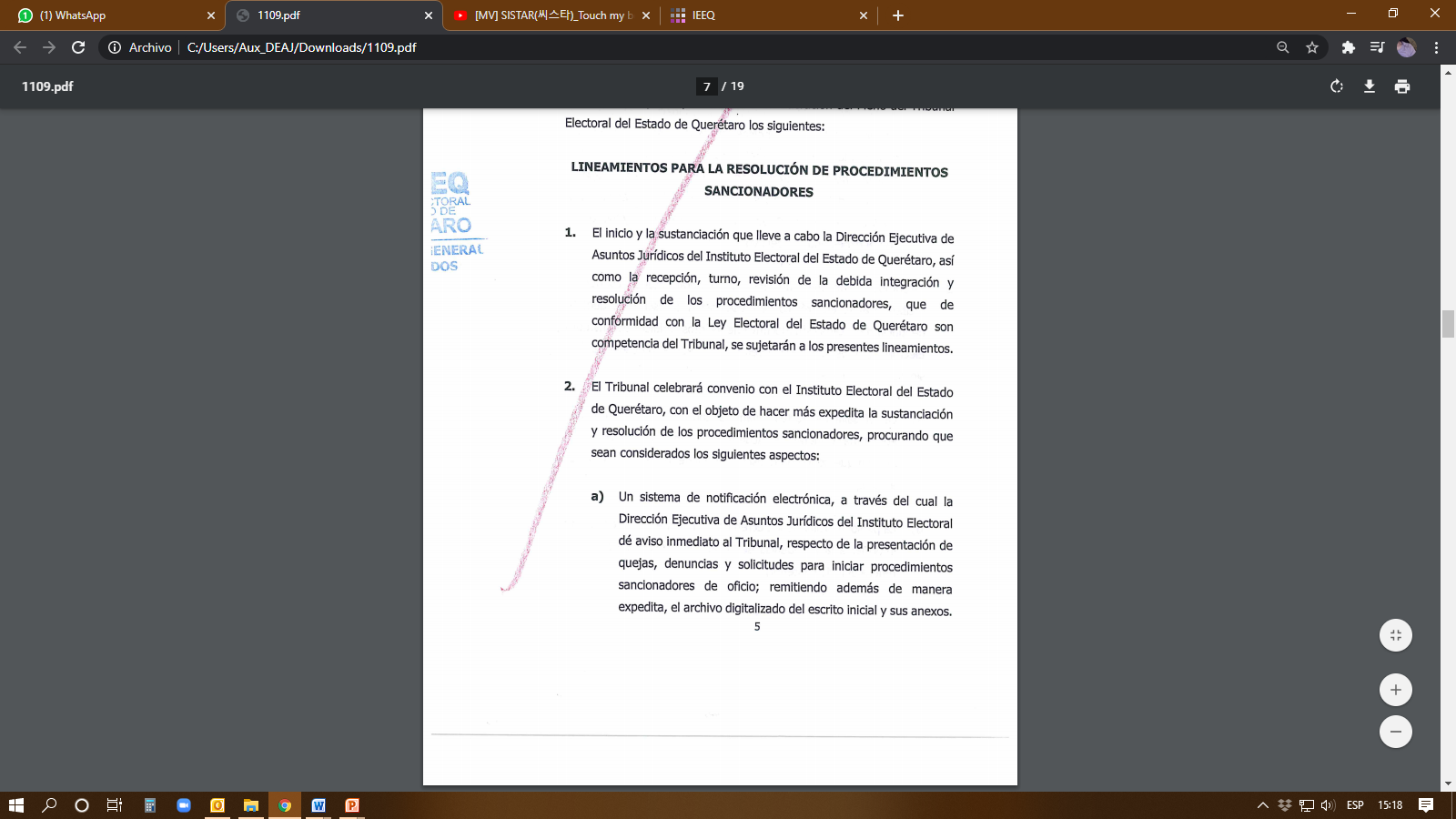 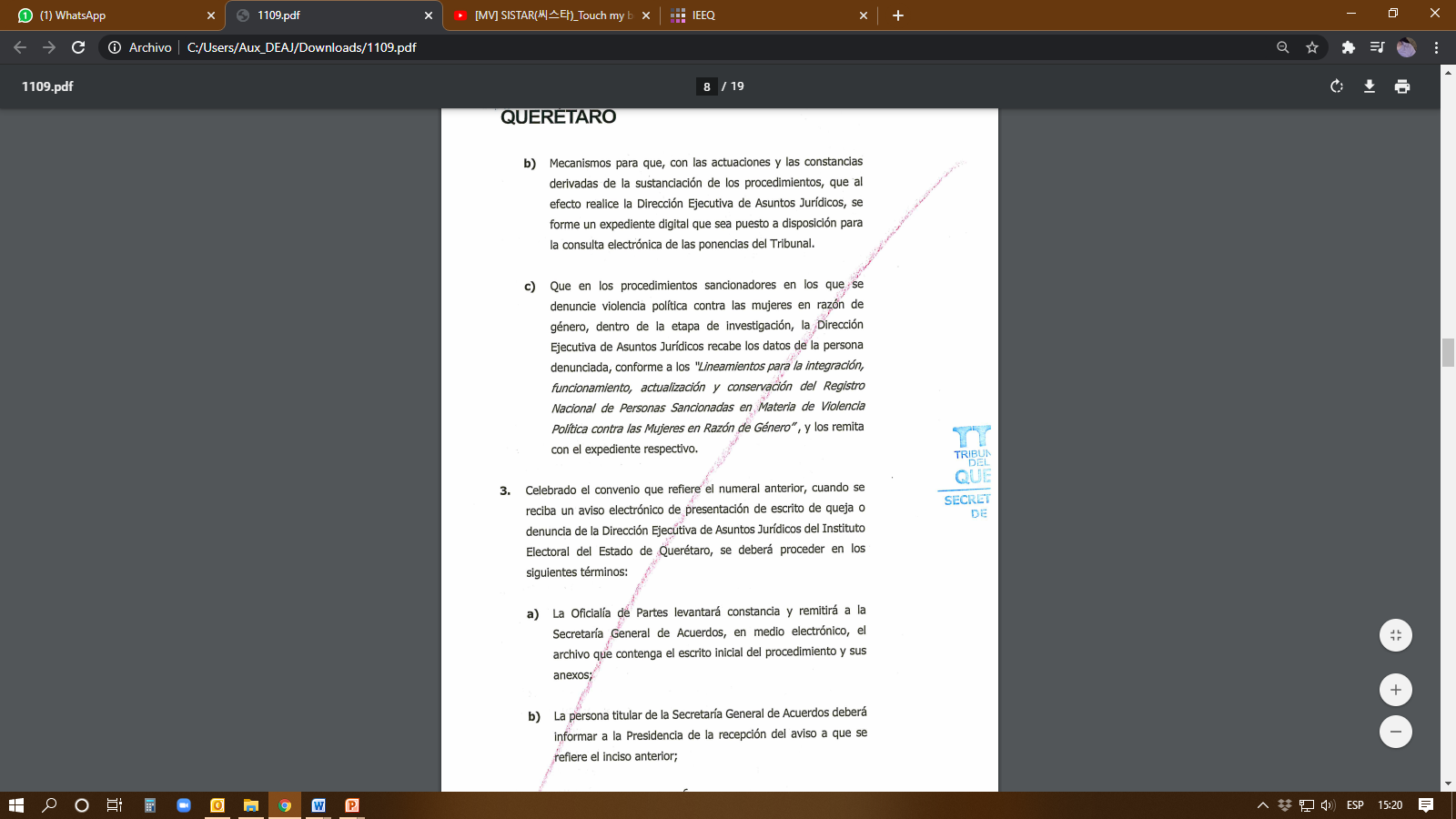 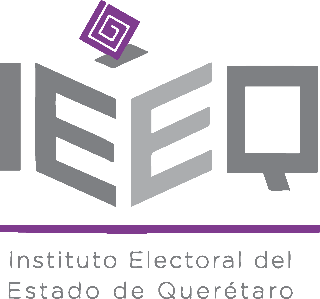 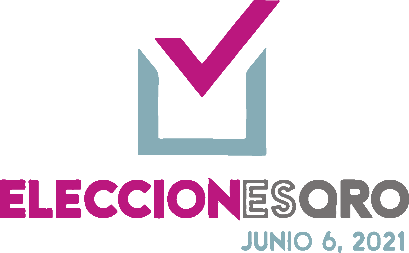 Acuerdo INE/CG269/2020. LINEAMIENTOS PARA LA INTEGRACIÓN, FUNCIONAMIENTO, ACTUALIZACIÓN Y CONSERVACIÓN DEL REGISTRO NACIONAL DE PERSONAS SANCIONADAS EN MATERIA DE VIOLENCIA POLÍTICA CONTRA LAS MUJERES EN RAZÓN DE GÉNERO, EN ACATAMIENTO A LA SENTENCIA DICTADA POR LA SALA SUPERIOR DEL TRIBUNAL ELECTORAL DEL PODER JUDICIAL DE LA FEDERACIÓN EN EL EXPEDIENTE SUP-REC-91/2020 Y ACUMULADO.

http://www.dof.gob.mx/2020/INE/CGext202009_04_ap_10.pdf

Artículo 4. Glosario.
…
B. Definiciones: 
I. Violencia política contra las mujeres en razón de género: 
II. Persona sancionada: Aquella que mediante resolución o sentencia firme o ejecutoriada sea sancionada por conductas de violencia política contra las mujeres en razón de género;
…
Artículo 14. Datos mínimos de consulta pública.
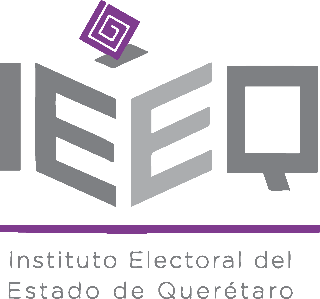 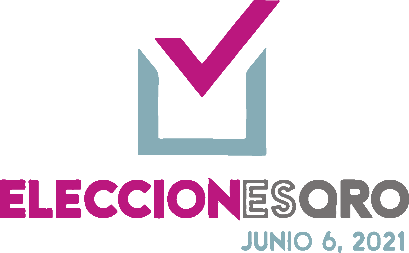 Mandato expreso para que el INE integre una lista de personas sancionadas en materia de violencia política contra las mujeres en razón de género.
….

Tercero. En tanto el sistema o herramienta informática entre en operación, el Instituto Nacional Electoral y los Organismo Públicos Locales llevarán a cabo el registro de los sujetos sancionados, de conformidad con lo previsto en los Lineamientos, en forma provisional y los datos serán migrados una vez que se encuentre en operación.
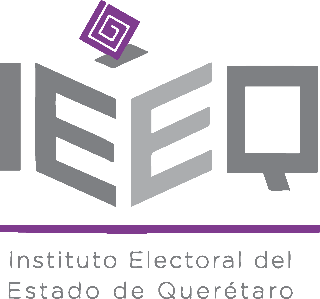 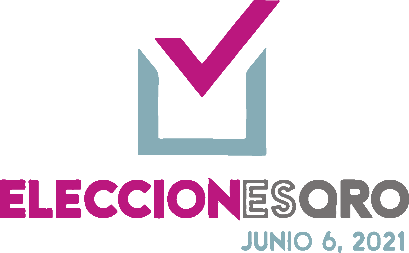 Acuerdo INE/CG269/2020…          Artículo 14. Datos mínimos de consulta pública.

1. Los datos que se harán públicos serán al menos los siguientes: 
I. Nombre de la persona sancionada; 
II. Sexo de la persona sancionada; 
III. Calidad de precandidato/a aspirante a candidato/a independiente cargo o cualquier otra categoría desempeñada al momento de la sanción; 
IV. Ámbito territorial (Nacional, Entidad Federativa, Distrito o Municipio); 
V. Datos de identificación de la resolución o sentencia firme o ejecutoriada; 
VI. Número de expediente de la resolución o sentencia firme (hipervínculo en el que se pueda consultar la sentencia o resolución); 
VII. Autoridad que la emite; 
VIII. Conducta por la que se ejerció violencia política contra la mujer por razón género; IX. Fecha de la resolución o sentencia firme o ejecutoriada; 
X. Sanción; 
XI. Permanencia en el Registro; 
XII. Reincidencia de la conducta.
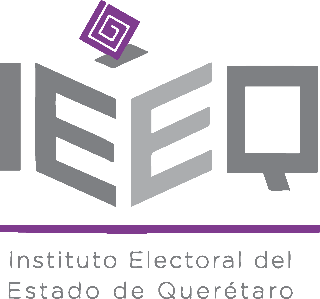 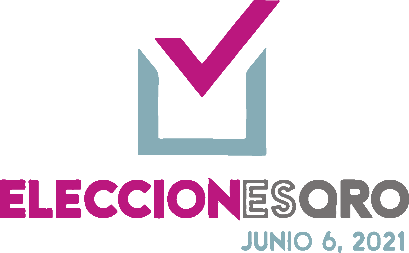 Apartado 3. Regímenes sancionadores.

(Marco normativo local).
¿Qué dispone la Ley Electoral del Estado de Querétaro en la materia?
Artículo 77. La Dirección Ejecutiva de Asuntos Jurídicos contará con una Coordinación Jurídica y una Coordinación de Instrucción Procesal. Durante los procesos electorales tendrá una Coordinación de Oficialía Electoral de carácter temporal. Son facultades de la Dirección, las siguientes:
…
V. Instruir los procedimientos sancionadores;
…
Sujetos de los Procedimientos Sancionadores
Artículo 211. Se sujetarán a responsabilidad, por infracciones cometidas a las disposiciones contenidas en esta Ley, en los reglamentos que expida el Consejo General, así como los acuerdos que emitan los consejos: 

I. Las candidaturas independientes, partidos políticos, las coaliciones y las asociaciones políticas estatales; 

II. Las personas aspirantes a candidaturas independientes, precandidaturas, candidaturas y candidaturas independientes a cargos de elección popular; 

III. La ciudadanía, dirigentes y personas afiliadas de los partidos políticos o cualquier persona física o moral; 

IV. Las autoridades o las personas servidoras públicas de la Federación, Estado o municipios, órganos autónomos y cualquier otro ente público;
V. El notariado público; 

VI. Las personas extranjeras; 

VII. Los ministros de culto, asociaciones, iglesias o agrupaciones de cualquier religión o secta; 

VIII. El funcionariado electoral; y 

IX. Los demás sujetos obligados en los términos de la presente Ley. Las organizaciones de la ciudadanía que pretendan constituirse como partido político local, estarán sujetas a las conductas sancionables y sanciones que establece la Ley General.
Reglas de los procedimientos sancionadores
Artículo 225. Las reglas de los procedimientos sancionadores previstos en esta Ley, se sujetarán a lo siguiente:

I. Los procedimientos sancionadores se clasificarán en procedimientos ordinarios que se instauran por faltas cometidas dentro y fuera de los procesos electorales, y en especiales sancionadores, por faltas cometidas dentro de los procesos electorales, en términos de esta Ley; y 

II. En los procedimientos sancionadores previstos en esta Ley serán sujetos obligados y conductas sancionables los establecidos en el Capítulo Primero del presente Título (artículo 211).
Procedimiento Ordinario Sancionador
Artículo 226. El procedimiento ordinario sancionador se podrá iniciar:

De oficio, cuando el Instituto Nacional, los órganos jurisdiccionales competentes, o cualquier órgano del Instituto tenga conocimiento de la comisión de conductas que presuntamente infrinjan la presente Ley y demás normatividad en materia electoral y lo informe a la Dirección Ejecutiva de Asuntos Jurídicos, esta sustanciará el procedimiento en términos de esta Ley.

A instancia de parte, cuando la Dirección Ejecutiva de Asuntos Jurídicos reciba la denuncia correspondiente.

Los procedimientos ordinarios sancionadores serán tramitados y sustanciados por la Dirección Ejecutiva de Asuntos Jurídicos y resueltos por el Tribunal Electoral.
La facultad de la autoridad electoral para fincar responsabilidades por infracciones a la normatividad electoral, prescribe en el término de seis meses.
Inicio del Procedimiento ordinario sancionador
¿Quiénes pueden denunciar?
Artículo 227. Son denunciantes en el procedimiento ordinario sancionador la ciudadanía por propio derecho, los partidos políticos, las asociaciones políticas estatales y las candidaturas independientes por medio de sus representantes, en términos de la presente Ley, conforme a lo siguiente:
I. La denuncia deberá presentarse por escrito ante la Dirección Ejecutiva de Asuntos Jurídicos, y cumplir con los siguientes requisitos:

a) Nombre de quien denuncia, con firma autógrafa o huella digital. 

b) Domicilio para oír y recibir notificaciones en la capital del Estado, en caso de que no se presente dicho requisito, estas se realizarán por estrados. 

c) Nombre y domicilio de la parte denunciada.
d) Documentos que sean necesarios para acreditar la personalidad. En el caso de partidos políticos, candidaturas independientes y asociaciones políticas estatales debidamente acreditadas ante el Consejo General o ante los consejos distritales o municipales, no será necesario acreditar su personalidad, bastará con hacer mención de la misma en la denuncia. 

e) Narración expresa y clara de los hechos en que se basa la denuncia y, de ser posible, los preceptos presuntamente violados. 

f) Ofrecer y acompañar las pruebas en términos de la Ley de Medios, mencionando, en su caso, la imposibilidad de exhibir aquellas que habiéndose solicitado oportunamente al órgano competente no le fueron entregadas, a fin de que acreditado lo anterior, sean requeridas al órgano correspondiente. Las pruebas deberán ser relacionadas con cada uno de los hechos. 

g) Copias necesarias de la denuncia y de sus anexos;
II. Recibida la denuncia, la Dirección Ejecutiva de Asuntos Jurídicos procederá a:

a) Su registro.

b) Su revisión, para determinar si debe prevenir a la parte denunciante respecto de la omisión de los requisitos señalados en los incisos c), d), e) y g) de la fracción anterior, para que la subsane dentro del plazo improrrogable de tres días. De la misma forma, lo prevendrá para que aclare su denuncia, cuando esta sea imprecisa, vaga o genérica. En caso de no enmendar la omisión que se le requiera subsanar, se tendrá por no presentada la denuncia.

c) Su análisis, para determinar la admisión o desechamiento de la misma. La denuncia será desechada de plano por la Dirección, sin prevención alguna cuando no reúna los requisitos indicados en los incisos a) y f) de la fracción I de este artículo.

d) En su caso, determinar y solicitar las diligencias necesarias para el desarrollo de la investigación; y
III. Dirección Ejecutiva de Asuntos Jurídicos contará con un plazo de cinco días, contado a partir del día siguiente al en que reciba la denuncia, para emitir acuerdo de admisión o desechamiento. En caso de que se hubiera prevenido a la parte denunciante, el plazo contará a partir de la recepción del desahogo de la prevención o de la fecha en que termine el mismo sin que se hubiese desahogado.
Artículo 228. El estudio de las causas de improcedencia o sobreseimiento de la denuncia, se realizará de oficio. En caso de advertir que se actualiza alguna de ellas, la Dirección Ejecutiva de Asuntos Jurídicos emitirá acuerdo de desechamiento o sobreseimiento, según corresponda. 

I. La denuncia será improcedente cuando: 

a) Verse sobre presuntas violaciones a la normatividad interna de un partido político y la parte denunciante no acredite su pertenencia al partido de que se trate o su interés jurídico. 

b) La parte denunciante no agote previamente las instancias internas del partido denunciado, si la denuncia versa sobre presuntas violaciones a su normatividad interna.

c) Los actos o hechos imputados a la misma persona, que hayan sido materia de otra denuncia resuelta en el fondo por autoridad competente y cuya resolución sea firme. 

d) Se denuncien actos de los que el Consejo General resulte incompetente para conocer o cuando los actos, hechos u omisiones denunciados no constituyan violaciones a la presente Ley;
Causas de Improcedencia
II. Procederá el sobreseimiento de la denuncia, cuando: 

a) Habiendo sido admitida, sobrevenga alguna causal de improcedencia. 

b) La parte denunciada sea un partido político que, con posterioridad a la admisión de la denuncia, haya perdido su registro. 

c) La parte denunciante presente escrito de desistimiento; y
Causas de Sobreseimiento
III. Cuando la Dirección Ejecutiva de Asuntos Jurídicos, durante la sustanciación de una investigación advierta hechos distintos al objeto de ese procedimiento, que puedan constituir distintas violaciones electorales o la responsabilidad de actores diversos a los denunciados, podrá iniciar un nuevo procedimiento.
Se llevará un registro de las denuncias que se tengan por no presentadas, desechadas y las que se sobresean, informando de ello al Consejo General y al Tribunal Electoral, por conducto de la Dirección ejecutiva de Asuntos Jurídicos.
Emplazamiento
Artículo 229. Admitida la denuncia o una vez ordenado el inicio del procedimiento de oficio, la Dirección Ejecutiva de Asuntos Jurídicos emplazará a la parte denunciada, sin perjuicio de realizar las diligencias de investigación que estime necesarias. Con la primera notificación a la parte denunciada se le correrá traslado con una copia de la denuncia, así como de las pruebas que en su caso haya ofrecido la parte denunciante, concediéndole un plazo de cinco días para que conteste las imputaciones que se le formulan.
La omisión de contestar dichas imputaciones, únicamente tiene como efecto la preclusión del derecho a ofrecer pruebas, sin que ello genere presunción alguna respecto a la veracidad de los hechos denunciados.
El escrito de contestación deberá cumplir con los siguientes requisitos:

I. Nombre de la parte denunciada o su representante, con firma autógrafa o huella digital;

II. Documentos que sean necesarios para acreditar la personalidad. En el caso de partidos políticos, candidaturas independientes y asociaciones políticas estatales debidamente acreditadas ante el Consejo General o ante los consejos distritales o municipales, no será necesario acreditar su personalidad, bastará con hacer mención de la misma en el escrito; 

III. Domicilio para oír y recibir notificaciones en la capital del Estado, en caso de que no se presente dicho requisito, estas se realizarán por estrados;
Requisitos del escrito de contestación
IV. Referirse a los hechos que se le imputan, afirmándolos, negándolos o declarando que los desconoce; y 

V. Ofrecer y acompañar las pruebas con que cuente, debiendo relacionarlas con los hechos o, en su caso, mencionar las que habrán de requerirse por estar en poder de una autoridad y que no le haya sido posible obtener. En este último supuesto, el oferente deberá identificar con toda precisión dichas pruebas y la autoridad ante las que se encuentran.
Artículo 230. La investigación para el conocimiento cierto de los hechos, se realizará por el Instituto de forma seria, congruente, idónea, eficaz, expedita, completa y exhaustiva. 
Una vez que la Dirección Ejecutiva de Asuntos Jurídicos tenga conocimiento de los hechos denunciados, en su caso, podrá dictar de inmediato las medidas necesarias para dar fe de los mismos, así como para impedir que se pierdan, destruyan o alteren las huellas o vestigios y, en general, para evitar que se dificulte la investigación.
Investigación de la DEAJ
Admitida la denuncia por la Dirección Ejecutiva de Asuntos Jurídicos, se allegará ésta de los elementos de convicción que estime pertinentes para integrar el expediente respectivo. El plazo para llevar a cabo la investigación no podrá exceder de cuarenta días, contados a partir de la recepción de la denuncia en la Dirección Ejecutiva de Asuntos Jurídicos o del inicio del procedimiento de oficio. Dicho plazo podrá ser ampliado, de manera excepcional, por una sola vez, hasta por un periodo igual al antes señalado, mediante acuerdo debidamente fundado y motivado que emita la Dirección Ejecutiva de Asuntos Jurídicos. 
Durante la etapa de investigación se desahogarán las pruebas que obren en el expediente respectivo y hayan sido admitidas.
Si dentro del plazo fijado para la admisión de la denuncia, la Dirección Ejecutiva de Asuntos Jurídicos valora que deben dictarse medidas cautelares, resolverá lo conducente en un plazo de veinticuatro horas, a fin de prohibir u ordenar cesar la realización de conductas presuntamente infractoras, evitar la causación de daños irreparables, la afectación de los principios que rigen los procesos electorales o se vulneren los bienes jurídicos tutelados por las disposiciones contenidas en esta Ley. 
Concluida la etapa de desahogo de pruebas y en su caso agotada la investigación la Dirección Ejecutiva de Asuntos Jurídicos, pondrá el expediente a la vista de la parte denunciante y de la parte denunciada para que, en un plazo de cinco días, manifiesten lo que a su derecho convenga.
La Dirección Ejecutiva de Asuntos Jurídicos, podrá solicitar a las autoridades estatales o municipales, según corresponda, los informes, certificaciones o el apoyo necesario para la realización de diligencias que coadyuven para indagar y verificar la certeza de los hechos denunciados. Con la misma finalidad, podrá requerir a las personas físicas y morales la entrega de informaciones y pruebas que sean necesarias. 
Las diligencias que se realicen en el curso de la investigación podrán ser efectuadas por la Dirección Ejecutiva de Asuntos Jurídicos o a través del funcionario electoral que ésta designe.
Remisión al Tribunal Electoral del Estado de Querétaro
Artículo 231. Transcurrido el plazo de la vista señalada en al artículo anterior, la Dirección Ejecutiva de Asuntos Jurídicos deberá remitir el expediente al Tribunal Electoral, quién deberá emitir la resolución correspondiente en un término no mayor a veinte días. Dicho plazo podrá ampliarse por diez días más, mediante acuerdo dictado por la ponencia que conozca del asunto.
Al recibir el expediente y previo a su admisión, el Tribunal Electoral tiene el deber de revisar si existen omisiones o deficiencias en su integración o en su tramitación, así como violaciones a las reglas procesales, siempre que sean necesarios para resolver el expediente, y en su caso, por única ocasión ordenará a la Dirección Ejecutiva de Asuntos Jurídicos, la realización de diligencias para mejor proveer.
Sentido de la Resolución del Tribunal
En la sesión en que se conozca del proyecto de sentencia, el Tribunal determinará: 
I. Aprobarlo en los términos en que se le presente; 

II. Modificarlo, procediendo a aprobarlo dentro de la misma sesión, siempre y cuando se considere que puede hacerse y que no contradice lo establecido en el cuerpo del proyecto de sentencia; o 

III. Rechazarlo y returnar a un nuevo magistrado para que elabore un nuevo proyecto en el sentido de los argumentos, consideraciones y razonamientos expresados por la mayoría. 
En caso de empate, será de calidad el voto del Presidente, el que por sus características no podrá ser secreto, bajo ninguna circunstancia. 
El Magistrado que disienta de la mayoría, podrá emitir voto particular, expresando el razonamiento que corresponda.
Procedimiento Especial Sancionador
Artículo 232. Durante los procesos electorales, la Dirección Ejecutiva de Asuntos Jurídicos instruirá y el Tribunal Electoral resolverá, el procedimiento especial, cuando se denuncie la comisión de conductas que: 

I. Violen lo establecido en el artículo 134, párrafos séptimo y octavo de la Constitución Política; 

II. Contravengan las normas de propaganda política o electoral; o 

III. Constituyan actos anticipados de precampaña, obtención de respaldo de la ciudadanía y campaña.
Procedencia
Durante la sustanciación del procedimiento, la Dirección Ejecutiva de Asuntos Jurídicos podrá, en su caso, dictar medidas cautelares. 
La investigación de los hechos denunciados se realizará con apego a los principios de legalidad, profesionalismo, congruencia, exhaustividad, concentración de actuaciones, idoneidad, eficacia, expedites, mínima intervención y proporcionalidad. 
En cualquier momento, en los procedimientos relacionadas con violencia política, la Dirección Ejecutiva de Asuntos Jurídicos, ordenará en forma sucesiva iniciar el procedimiento, así como resolver sobre las medidas cautelares y de protección que fueren necesarias. Cuando las medidas de protección sean competencia de otra autoridad, la Secretaría Ejecutiva dará vista de inmediato para que proceda a otorgarlas conforme a sus facultades y competencias. 
La facultad de la autoridad electoral para fincar responsabilidades por infracciones cometidas dentro del proceso electoral, prescribe con la declaratoria de validez de la elección de que se trate.
Investigación
Generalidades
Artículo 233. Cuando la conducta infractora esté relacionada con propaganda política o electoral en radio y televisión, se estará a lo previsto por el artículo 471, párrafo primero de la Ley General.
Artículo 234. Los procedimientos relacionados con la difusión de propaganda que se considere calumniosa sólo podrán iniciarse a instancia de parte afectada. Se entenderá por calumnia la imputación de hechos o delitos falsos con impacto en un proceso electoral.
Artículo 235. El procedimiento especial sancionador sólo podrá iniciar a instancia de parte, por instrucción del órgano jurisdiccional competente o por vista del Instituto Nacional.
Las reglas de sustanciación y resolución del procedimiento ordinario sancionador son inaplicables al procedimiento especial.
Artículo 236. La ciudadanía podrá denunciar la presunta comisión de las conductas previstas en el artículo 232 de esta Ley. Los partidos políticos, asociaciones políticas estatales, las candidaturas independientes, las coaliciones y las personas morales lo harán por medio de sus legítimos representantes, y las personas físicas lo harán por su propio derecho.
Artículo 237. La denuncia deberá presentarse por escrito ante la Dirección Ejecutiva de Asuntos Jurídicos, y cumplir con los siguientes requisitos:

I. Nombre de la parte denunciante, con firma autógrafa o huella digital; 

II. Domicilio para oír y recibir notificaciones en la capital del Estado, en caso de que no se presente dicho requisito, estas se realizarán por estrados; 

III. Nombre y domicilio de la parte denunciada; 

IV. Documentos que sean necesarios para acreditar la personalidad. En el caso de partidos políticos, candidaturas independientes y asociaciones políticas estatales debidamente acreditadas ante el Consejo General o ante los consejos distritales o municipales, no será necesario acreditar su personalidad, bastará con hacer mención de la misma en la denuncia;
Requisitos de la Denuncia
V. Narración expresa y clara de los hechos en que se basa la denuncia y, de ser posible, los preceptos presuntamente violados; 

VI. Ofrecer y acompañar las pruebas en términos de la Ley de Medios, mencionando en su caso, la imposibilidad de exhibir aquellas que habiéndose solicitado oportunamente al órgano competente no le fueron entregadas, a fin de que acreditado lo anterior, sean requeridas al órgano correspondiente. Las pruebas deberán ser relacionadas con cada uno de los hechos; y 

VII. Copias necesarias de la denuncia y de sus anexos.
Artículo 238. Recibida la denuncia, de inmediato la Dirección Ejecutiva de Asuntos Jurídicos, procederá a: 

I. Su registro, dentro del plazo de cuarenta y ocho horas posteriores a su recepción; 

II. Su revisión, dentro del plazo de cuarenta y ocho horas posteriores a su recepción, para determinar si debe prevenir a la parte denunciante o a la parte denunciada respecto de la omisión de los requisitos señalados en las fracciones III, IV, V y VII del artículo anterior, para que la subsane dentro del plazo improrrogable de veinticuatro horas. Del mismo modo, se prevendrá para que, dentro del plazo indicado, aclare su denuncia, cuando ésta sea imprecisa, vaga o genérica. En caso de no enmendar la omisión que se le requiera se tendrá por no presentada la denuncia; y 

III. En caso de ser procedente, deberá determinar y realizar las diligencias necesarias para dictar medidas cautelares, dentro del plazo de cuarenta y ocho horas posteriores a las señaladas en las fracciones que preceden o desde que se subsanen las omisiones o se aclare la denuncia. El pronunciamiento respectivo se podrá impugnar ante el Tribunal Electoral.
Artículo 239. La denuncia será desechada de plano por la Dirección Ejecutiva de Asuntos Jurídicos sin prevención alguna cuando no reúna los requisitos indicados en las fracciones I y VI, del artículo 237, de esta Ley.
Ninguna denuncia se podrá desechar o sobreseer con argumentos o razonamientos que corresponden al estudio de fondo. Cualquier causa para desechar debe ser manifiesta.
Artículo 240. Procederá el sobreseimiento de la denuncia cuando la parte denunciante presente escrito de desistimiento. Será improcedente si se afectan intereses públicos o difusos. 
La Dirección Ejecutiva de Asuntos Jurídicos notificará a la parte denunciante el acuerdo correspondiente.
Desechamiento y Sobreseimiento
Artículo 241. La Dirección Ejecutiva de Asuntos Jurídicos llevará un registro de las denuncias que se tengan por no presentadas, desechadas y las que se sobresean, informando de ello al Consejo General y al Tribunal Electoral por conducto de la Dirección Ejecutiva de Asuntos Jurídicos.

Artículo 242. La Dirección Ejecutiva de Asuntos Jurídicos contará con un plazo de hasta cuarenta y ocho horas, contadas a partir del momento en que reciba la denuncia, para emitir acuerdo de admisión, prevención o propuesta de desechamiento. Sin perjuicio que en el momento procesal oportuno pueda determinar el sobreseimiento respectivo. 
Cuando se prevenga a la parte denunciante, el plazo para dictar la determinación que corresponda será de hasta veinticuatro horas contadas a partir de la recepción del desahogo de la prevención, o de la fecha en que termine el plazo concedido para cumplir con la prevención sin que se hubiese hecho manifestación alguna.
Artículo 243. Cuando la Dirección Ejecutiva de Asuntos Jurídicos admita la denuncia, emplazará a la parte denunciante y a la parte denunciada para que comparezcan a una audiencia de pruebas y alegatos, que tendrá lugar dentro del plazo de cuarenta y ocho horas posteriores a la admisión. 

En el acuerdo que ordene el emplazamiento se le informará a la parte denunciada de la infracción que se le imputa y se le correrá traslado de la denuncia con sus anexos. 

En la referida audiencia la parte denunciada responderá el emplazamiento, así como ofrecerá y aportará pruebas.
Emplazamiento
Artículo 244. La audiencia de pruebas y alegatos se realizará de manera ininterrumpida, en forma oral y será conducida por la Dirección Ejecutiva de Asuntos Jurídicos, debiéndose levantar acta de su desarrollo.
Audiencia de Pruebas y Alegatos
Artículo 245. En el procedimiento especial no serán admitidas más pruebas que la documental y la técnica, esta última será desahogada siempre y cuando los plazos así lo permitan en atención al proceso electoral, y el oferente aporte los medios para tal efecto en el curso de la audiencia.
Artículo 246. La confesional y la testimonial podrán ser admitidas cuando se ofrezcan en acta levantada ante fedatario público que las haya recibido directamente de los declarantes, y siempre que estos últimos queden debidamente identificados y asienten la razón de su dicho.
Artículo 247. El procedimiento especial sancionador en materia de pruebas se rige predominantemente por el principio dispositivo. Quien denuncie debe aportar las pruebas o señalar las que se deban recabar, siempre que exista un impedimento justificado para no hacerlo por sí mismo. 
La autoridad instructora podrá ordenar el desahogo de las pruebas de inspección o pericial que estime necesarias para la resolución, siempre y cuando la violación reclamada lo amerite, los plazos así lo permitan y sean determinantes para el esclarecimiento de los hechos denunciados.
Pruebas
Artículo 248 La falta de asistencia de las partes no impedirá la celebración de la audiencia en el día y hora señalados. La audiencia se desarrollará en los siguientes términos: 

I. Abierta la audiencia, se dará el uso de la voz a la parte denunciante a fin de que, en una intervención no mayor a treinta minutos, resuma el hecho que motivó la denuncia y haga una relación de las pruebas que a su juicio la corroboran, lo cual podrá presentar por escrito, antes de que inicie la audiencia;

II. Acto seguido, se dará el uso de la voz a la parte denunciada, a fin de que, en un tiempo no mayor a treinta minutos, responda a la denuncia, ofreciendo las pruebas que a su juicio desvirtúen la imputación que se realiza, lo cual podrá presentar por escrito;
Desarrollo de la Audiencia de Pruebas y Alegatos
III. El personal de la Dirección Ejecutiva de Asuntos Jurídicos resolverá sobre la admisión de pruebas y acto seguido procederá a su desahogo; y 
IV. Concluido el desahogo de las pruebas, la Dirección Ejecutiva de Asuntos Jurídicos concederá en forma sucesiva el uso de la voz a la parte denunciante y a la parte denunciada, o a sus representantes, quienes podrán alegar en forma escrita o verbal por una sola vez y en tiempo no mayor a quince minutos cada uno.
En todo caso, la falta de asistencia de la parte denunciada no genera presunción alguna respecto a la veracidad de los hechos que se le imputan.
Artículo 249. Celebrada la audiencia prevista en el artículo anterior, la Dirección Ejecutiva de Asuntos Jurídicos pondrá el expediente a la vista de las partes, para que, en un plazo de cuarenta y ocho horas, contado a partir de que surta efectos la notificación correspondiente, manifiesten por escrito lo que a su derecho convenga. 
Una vez agotado el plazo mencionado en el párrafo anterior la Dirección Ejecutiva de Asuntos Jurídicos deberá turnar de forma inmediata el expediente completo, exponiendo en su caso, las medidas cautelares y demás diligencias que se hayan llevado a cabo, al Tribunal Electoral, así como un informe circunstanciado.
Contenido del Informe Circunstanciado
El informe circunstanciado deberá contener por lo menos, lo siguiente:

a) La relatoría de los hechos que dieron motivo a la queja o denuncia; 
b) Las diligencias que se hayan realizado por la autoridad; 
c) Las pruebas aportadas por las partes; y 
d) Las demás actuaciones realizadas;
Medidas Cautelares
Artículo 250. Dentro del plazo fijado en la fracción III del artículo 238, la Dirección Ejecutiva de Asuntos Jurídicos podrá adoptar las medidas cautelares siguientes:

I. Ordenar el retiro o la suspensión provisional de la difusión, fijación o colocación de propaganda, bajo cualquier modalidad contraria a la Ley, con excepción de aquella que se difunda en radio y televisión; y 

II. Prohibir u ordenar cesar la realización de la comisión de las conductas previstas en el artículo 232 de esta Ley.

Los acuerdos emitidos por la Dirección Ejecutiva de Asuntos Jurídicos a que se refiere este artículo, serán impugnables mediante el recurso de apelación establecido por la Ley de Medios.
La Dirección Ejecutiva de Asuntos Jurídicos podrá realizar las diligencias necesarias previo a la adopción de las medidas cautelares.
Las medidas cautelares no son actos privativos, por lo que, previo a dictarlas es innecesario garantizar el derecho de audiencia. Su procedencia se basará en la apariencia del buen derecho y el peligro en la demora.
Artículo 251. Las medidas cautelares deberán ser cumplidas por los sujetos obligados en un plazo no mayor a cuarenta y ocho horas, contado a partir de la notificación del acuerdo correspondiente.
Artículo 252. En los casos en que se haya ordenado el retiro de propaganda en lugares prohibidos, los sujetos responsables deberán observar las reglas que establece la Ley Electoral y las disposiciones que resulten aplicables.
Artículo 253. Quien denuncie podrán interponer incidente para el cumplimiento de las medidas cautelares adoptadas. Admitido el incidente, se dará vista a los sujetos responsables para que manifiesten lo que a su derecho corresponda.
Cumplimiento de las Medidas Cautelares
Artículo 254. Para el cumplimiento de las medidas cautelares relativas a la fracción I del artículo 250, de esta Ley la Dirección Ejecutiva de Asuntos Jurídicos observará el siguiente procedimiento:

I. Solicitará a las autoridades municipales procedan al retiro o la suspensión provisional de la propaganda política o electoral que se ubique en su territorio, dentro de las cuarenta y ocho horas siguientes, contadas a partir de la notificación del acuerdo correspondiente; y

II. Las autoridades municipales, una vez transcurrido el plazo anterior, remitirán a través de su representante, un informe que contenga las circunstancias de modo, tiempo y lugar, y los elementos probatorios de la propaganda política o electoral que haya retirado o suspendido provisionalmente, a efecto de hacer efectiva la reintegración del gasto generado, de conformidad con el catálogo de costos estandarizado que apruebe el Consejo General.
Medios de apremio y correcciones disciplinarias
La Dirección Ejecutiva de Asuntos Jurídicos podrá proponer al Consejo General, por conducto de la Secretaría Ejecutiva, un proyecto de acuerdo de aplicación de cualquiera de los medios de apremio y correcciones disciplinarias señaladas en la Ley de Medios, para garantizar el cumplimiento de las medidas cautelares.
Las multas impuestas con motivo del reintegro del gasto generado por las autoridades municipales, deberán ser pagadas ante la Coordinación Administrativa del Instituto quien expedirá a los sujetos obligados el recibo respectivo. Si los sujetos obligados no cumplen con esta obligación, la persona titular de la Secretaría Ejecutiva dará vista a la autoridad hacendaria para que proceda a su cobro conforme la legislación aplicable.
Artículo 255. Durante la sustanciación del procedimiento, la Dirección Ejecutiva de Asuntos Jurídicos podrá dictar, en su caso, las medidas cautelares que considere necesarias.
En el caso de los partidos políticos y candidaturas independientes, el monto de las multas a que se refiere este artículo se restará de su financiamiento público. Tratándose de coaliciones, el descuento del financiamiento público se dividirá entre los partidos políticos coaligados en los términos acordados en el convenio de coalición. Cuando el convenio no lo prevenga, el descuento se distribuirá de manera igualitaria. La persona titular de la Secretaría Ejecutiva deberá retener el financiamiento público para el pago del gasto generado que corresponda una vez que cause ejecutoria la determinación respectiva, con la prohibición de no aplicar la indicada retención de manera simultánea con sanciones, multas o cualquier acto que previamente hubiese causado estado. Asimismo, elaborará las diligencias que estime pertinentes para la remisión de la cantidad retenida a las autoridades municipales, realizándose, en su caso, las actas circunstanciadas y/o elaborándose los recibos de pago correspondientes al gasto generado en relación al retiro o la suspensión provisional de la propaganda política o electoral.
Estas actuaciones deberán constar en los autos del expediente que se integre para tal efecto.
Artículo 256. Será competente para resolver sobre el procedimiento especial sancionador, el Tribunal Electoral. 
Recibido el expediente el Tribunal deberá:

I. Admitirlo y verificar el cumplimiento, por parte de la Dirección Ejecutiva de Asuntos Jurídicos, de los requisitos previstos en esta Ley.
Previo a su admisión, el Tribunal Electoral tiene el deber de revisar si existen omisiones o deficiencias en su integración o en su tramitación, así como violaciones a las reglas procesales, siempre que sean necesarios para resolver el expediente, y en su caso, por única ocasión ordenará a la Dirección Ejecutiva de Asuntos Jurídicos, las diligencias para mejor proveer;
Actuación del Tribunal Electoral
II. De persistir la violación procesal, el Tribunal podrá requerir de nueva cuenta, únicamente sobre las observación es hechas inicialmente, e imponer las medidas de apremio necesarias para garantizar los principios de inmediatez y de exhaustividad en la tramitación del procedimiento;

III. Una vez que se encuentre debidamente integrado el expediente, el Tribunal, en sesión pública, resolverá el asunto en un plazo de treinta y seis horas contadas a partir de que se haya distribuido el proyecto de resolución.
Sentido de la resolución del Tribunal
Artículo 257. La resolución del procedimiento especial sancionador podrá tener los efectos siguientes: 

I. Declarar la inexistencia de la violación objeto de la denuncia, y en su caso, revocar las medidas cautelares que se hubieren impuesto; o 

II. Imponer las sanciones que resulten procedentes en términos de esta Ley, observando lo previsto en el artículo 222 del presente ordenamiento. 

Artículo 258. Las resoluciones de los procedimientos especiales sancionadores deberán constar por escrito y tendrán que dictarse en términos de lo establecido por la Ley de Medios.
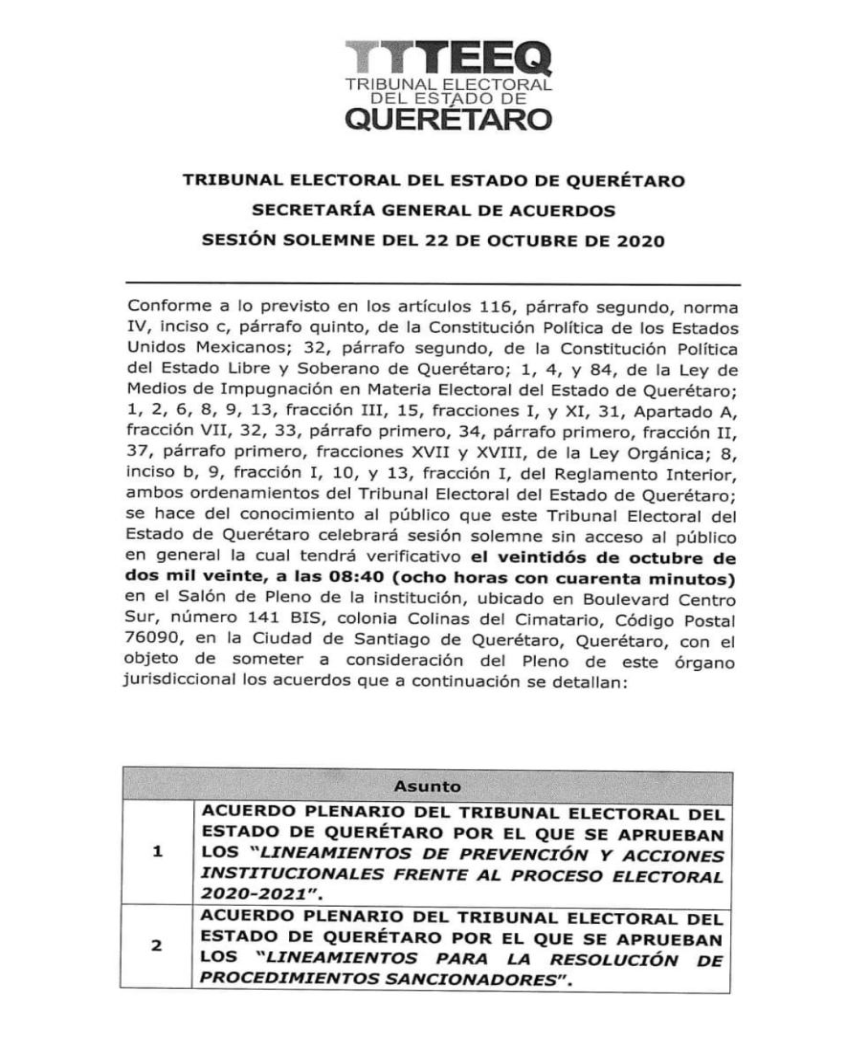 Lineamientos para la resolución de Procedimientos Especiales Sancionadores
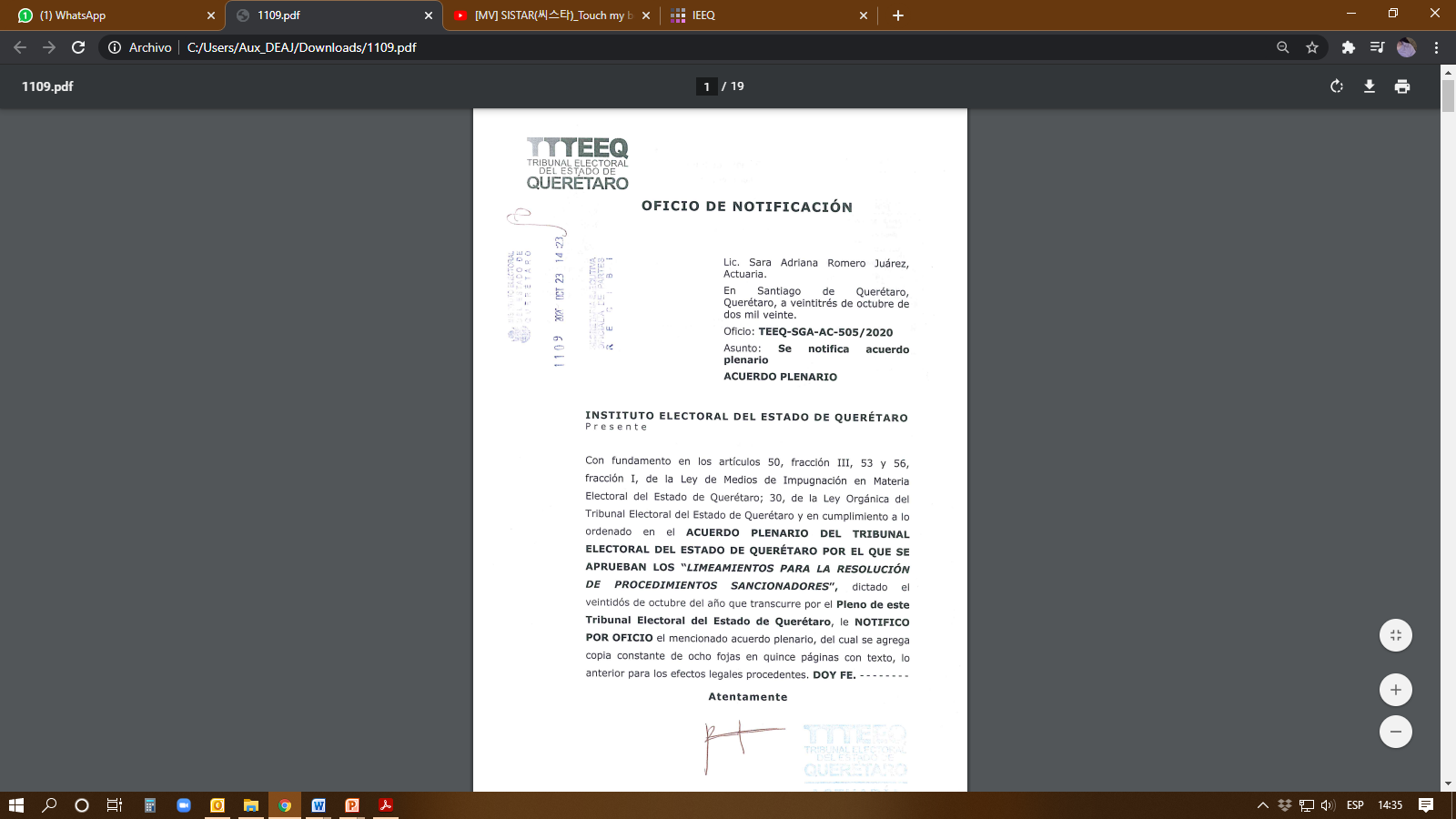 Mediante sesión del veintidós  de octubre de dos mil veinte, el Tribunal Electoral del Estado de Querétaro, aprobó los Lineamientos para la resolución de Procedimientos Especiales Sancionadores, los cuales fueron notificados al IEEQ, el veintitrés de octubre de este año a través de oficio TEEQ-SGA-AC-505/2020.
Gracias por su participación
Lic. Carlos Abraham Rojas Granados.

Coordinador de la Oficialía Electoral del 
Instituto Electoral del Estado de Querétaro